Новая система обращения с отходами
Федеральный закон от 29.12.2014 № 458-ФЗ «О внесении изменений в Федеральный закон "Об отходах производства и потребления", отдельные законодательные акты Российской Федерации и признании утратившими силу отдельных законодательных актов
Новая система обращения с отходами
Отходы производства и потребленияобщие понятия
Отходы - это остатки сырья, материалов, полуфабрикатов, иных изделий или продуктов, которые, не являясь конечной целью производственного процесса, образовались при получении готовой продукции, или же полностью или частично утратили свои потребительские свойства.
Отходы возникают как в результате производственной деятельности, так и при потреблении. В соответствии с этим они подразделяются на отходы производства и отходы потребления.
Отходы производства
Отходами производства следует считать остатки сырья, материалов или полуфабрикатов, образовавшиеся при изготовлении продукции и полностью или частично утратившие свои потребительские свойства, а также продукты физико-химической или механической переработки сырья, получение которых не являлось целью производственного процесса и которые в дальнейшем могут быть использованы в народном хозяйстве как готовая продукция после соответствующей обработки или в качестве сырья для переработки.
Отходы потребления
Отходами потребления считаются различного рода изделия, комплектующие детали и материалы, которые по тем или иным причинам не пригодны для дальнейшего использования. Эти отходы можно разделить на отходы промышленного и бытового потребления. К первым относятся, например, металлолом, вышедшее из строя оборудование, изделия технического назначения из резины, пластмасс, стекла и др. Бытовыми отходами (БО) являются пищевые отходы, изношенные изделия бытового назначения (одежда, обувь и пр.), различного рода использованные изделия (упаковки, стеклянная и другие виды тары), бытовые сточные воды и др.
Классификация отходов
Классификация отходов основана на систематизации их по отраслям промышленности, возможностям переработки, агрегатному состоянию, токсичности и т.д. В каждом конкретном случае характер используемой классификации соответствует рассматриваемым аспектам: складированию, очистке, переработке, захоронению отходов, предотвращению их токсичного воздействия и пр. 
Каждая отрасль промышленности имеет классификацию собственных отходов
Вредные отходы (для здоровья)
Классификация отходов возможна по разным показателям, но самым главным из них является степень опасности для человеческого здоровья.
 Вредными отходами, например, считаются инфекционные, токсичные и радиоактивные. Их сбор и ликвидация регламентируются специальными санитарными правилами.
Классы опасности отходов
1-й класс - чрезвычайно опасные - при воздействии данных отходов экологическая система необратимо нарушена. Период восстановления отсутствует;
 2-й класс - высокоопасные - экологическая система сильно нарушена. Период восстановления не менее 30 лет после полного устранения вредного воздействия; 
3-й класс - умеренно опасные - экологическая система нарушена. Период восстановления не менее 10 лет после снижения вредного воздействия от существующего источника; 
4-й класс - малоопасные - экологическая система нарушена. Период самовосстановления не менее 3 лет;
 5-й класс - практически неопасные - экологическая система практически не нарушена.
Определение класса опасности отходов
Принадлежность к классу опасности иных по химическому составу отходов можно определить расчетным методом как по летальной дозе ЛД50, так и по ПДК для данного химического вещества в почве, пользуясь математической формулой, справочной литературой (физико-химические константы, их токсичность по ЛД50) и утвержденными Минздравом России гигиеническими нормативами для химических веществ в почве.
Прочие классификации отходов
По состоянию различаются отходы твердые, жидкие и газообразные.
 По месту возникновения отходы подразделяются на бытовые, промышленные и сельскохозяйственные. 
По составу основным показателем можно считать происхождение отходов - органическое и неорганическое, а также сжигаемы отходы или нет. 
Особую группу представляют собой отходы в виде энергии, называемые энергетическими (тепло, шум, радиоактивное излучение и т.п.).
Обращение с отходами
Все виды отходов производства и потребления по возможности использования можно разделить, с одной стороны, на вторичные материальные ресурсы (BMP), которые уже перерабатываются или переработка которых планируется, 
и, 
с другой стороны, на отходы, которые на данном этапе развития экономики перерабатывать нецелесообразно и которые неизбежно образуют безвозвратные потери.
Утилизация отходов
Утилизируемые отходы перерабатываются на месте их образования или на других предприятиях, имеющих соответствующую технологию.
 Некоторые неутилизируемые отходы в силу потери потребительских свойств в настоящее время не могут найти применения в современном производстве. Эти отходы захораниваются, если они не представляют опасности для окружающей среды
В случае опасности с санитарно-гигиенической точки зрения отходы могут захораниваться только после предварительного обезвреживания
Классификация отходов по методам конечной переработки
Разработана упрощенная схема классификации отходов и загрязнений по основным методам их конечной переработки — сжиганию или сушке с утилизацией тепла и учетом токсичности отходов. Согласно этому, отходы распределены на следующие десять групп: 
I. Неутилизируемые отходы на основе нефти (не принимаемые на регенерацию отходы масел, жидкие отходы с поверхности очистных сооружений и т.п.); 
П. Смазочно-охлаждающие жидкости (СОЖ) (ионогенные, неионогенные, смешанные); 
Ш. Растворители и промывочные жидкости нефтяного и не нефтяного происхождения (галогеносодержащие и остальные); 
IV. Пастообразные горючие отходы (отработанные консистентные смазки, дохи, краски, клеевые отходы, жиры и пр.); 
V. Осадки нефтесодержащих сточных вод локальных очистных сооружений; 
VI. Гальванические шламы (отдельно содержащие хром, никель, кадмий, медь, свинец, циан-группу и др.); 
VII. Твердые горючие отходы (промасленная ветошь, использованая упаковка и тара из древесины, прочий производственный мусор);
 VIII. Отходы полимерных материалов, не принимаемые на переработку (избыточное количество резиновых отходов, изношенных покрышек, некоторые виды пластмассовых отходов, отдельно термоцласты и реактопласты);
 IX. Кислоты и щелочи (включая кислые и щелочные отходы гальванических производств); 
X. Прочие токсичные отходы, которые целесообразно перерабатывать на специальных предприятиях и установках (например, ртутные лампы, некоторые специфические отходы химических производств), а также отходы, подлежащие захоронению и складированию
Федеральный классификационный каталог отходов
Принят Федеральный классификационный каталог отходов, имеющий пять уровней классификации, расположенных по иерархическому принципу: блоки, группы, подгруппы, позиции, субпозиции. 
Высшим уровнем классификации являются блоки, сформированные по признаку происхождения отходов. Таких блоков в каталоге четыре, и они обозначены следующими цифрами 1 - отходы органические природного происхождения, 3 - отходы минерального происхождения, 5 - отходы химического происхождения, 9 - отходы коммунальные (включая бытовые). 
Цифры 2, 4, 6, 7, 8 оставлены для обозначения резервных блоков в принятой системе кодирования. В основу выделения различных групп внутри блоков положен признак (а) - происхождение исходного сырья, подгрупп внутри групп – признак (б) - производственная (технологическая) принадлежность позиций, внутри подгрупп – признак (в) - химический состав и химические свойства, субпозиций внутри позиций – признак (г) - агрегатное состояние и другие свойства
Кодирование отхода по ФККО
Расшифровка кода ФККО
Коды ТКО уличный мусор
Классификация ртутьсодержащих отходов
Методы переработки, утилизации и обезвреживания отходов
Переработка отходов — технологическая операция или совокупность технологических операций, в результате которых из отходов производится один или несколько видов товарной продукции.
 Утилизация отходов более широкое понятие, чем переработка, так как включает все виды их использования, в том числе в качестве топлива для получения тепла и энергии, а также для полива земель в сельском хозяйстве, закладки выработанного горного пространства и т.д.
 Рекуперация отходов (от лат. recuperatio – получение обратно) – технологический процесс обработки отходов с целью повторного использования их компонентов, как правило, в том же технологическом процессе, где произошло образование отходов. 
Регенерация отходов – использование полезных компонентов, заключенных в отходах, для новых технологических циклов (обычно другого типа). 
Рециклинг – процесс возвращения отходов, сбросов и выбросов в процессы техногенеза. Возможны два варианта рециклинга: 1) повторное использование отходов по тому же назначению, например, стеклянных бутылок после их соответствующей обработки; 2) возврат отходов после их соответствующей обработки в производственный цикл, например, жестяных банок – в производство стали, макулатуры – в производство бумаги и картона. 
Обезвреживание отходов — технологическая операция или совокупность операций, в результате которых первичное токсичное вещество или группа веществ превращаются в нейтральные нетоксичные и неразлагающиеся соединения
Основными направлениями ликвидации и переработки твердых промышленных отходов
Основными направлениями ликвидации и переработки твердых промышленных отходов (кроме металлоотходов) являются вывоз и захоронение на полигонах, сжигание, складирование и хранение на территории промышленного предприятия до появления новой технологии переработки их в полезные продукты (сырье).
Переработка отходов на полигонах
Переработка отходов на полигонах предусматривает использование физико-химических методов; термическое обезвреживание с утилизацией теплоты, демеркуризацию ламп с утилизацией ртути и других ценных металлов, прокаливание песка и формовочной земли, подрыв баллонов в специальной камере, затаривание отходов в герметичные контейнеры и их захоронение.
Методы переработки ТКО
Потенциал утилизации и переработки основных фракций ТКО
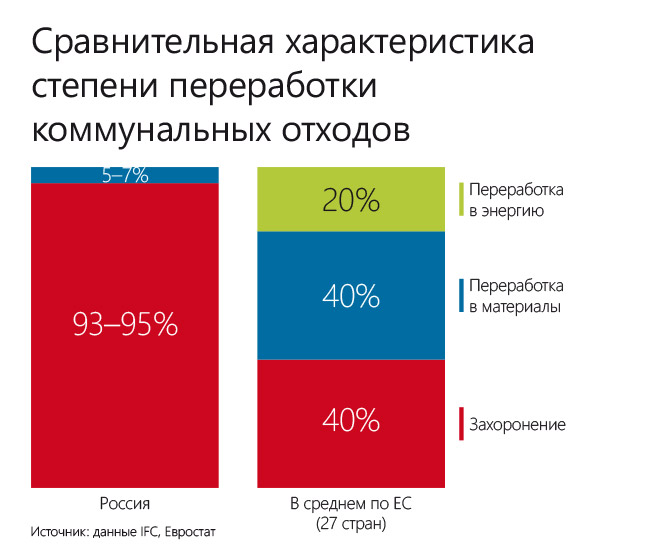 Динамика образования и использования отходов производства и потребления в Российской Федерации за 2010-2014 гг.
Динамика образования и использования твердых коммунальных отходов в Российской Федерации за 2010-2014 гг.
Законодательство об обращении с отходами в РФ
Федеральный закон от 24.06.1998 г. N 89-ФЗ (ред. от 29.12.2015) «Об отходах производства и потребления» 
Изменения: 
от 10.01.2003 N 15-ФЗ, от 22.08.2004 N 122-ФЗ (ред. 29.12.2004),
от 09.05.2005 N 45-ФЗ, от 31.12.2005 N 199-ФЗ, от 18.12.2006 N 232-ФЗ,
от 08.11.2007 N 258-ФЗ, от 23.07.2008 N 160-ФЗ, от 08.11.2008 N 196-ФЗ,
от 30.12.2008 N 309-ФЗ, от 18.07.2011 N 242-ФЗ, от 19.07.2011 N 248-ФЗ,
от 07.11.2011 N 303-ФЗ, от 21.11.2011 N 331-ФЗ, от 25.06.2012 N 93-ФЗ,
от 29.06.2012 N 96-ФЗ, от 28.07.2012 N 128-ФЗ, от 23.07.2013 N 226-ФЗ,
от 21.10.2013 N 278-ФЗ, от 25.11.2013 N 317-ФЗ,
от 21.07.2014 N 219-ФЗ (ред. 29.12.2014), от 21.07.2014 N 261-ФЗ,
от 29.12.2014 N 458-ФЗ (ред. 28.11.2015), от 29.12.2014 N 485-ФЗ,
от 29.06.2015 N 203-ФЗ, от 13.07.2015 N 224-ФЗ, от 29.12.2015 N 392-ФЗ,
от 29.12.2015 N 404-ФЗ, от 05.04.2016 N 104-ФЗ, от 03.07.2016 N 254-ФЗ,
от 28.12.2016 N 486-ФЗ, от 05.12.2017 N 393-ФЗ, от 31.12.2017 N 503-ФЗ,
от 29.07.2018 N 272-ФЗ, от 25.12.2018 N 483-ФЗ, от 26.07.2019 N 225-ФЗ,
от 02.08.2019 N 272-ФЗ, от 16.12.2019 N 431-ФЗ, от 27.12.2019 N 450-ФЗ,
от 07.04.2020 N 117-ФЗ, с изм., внесенными Постановлением КС РФ от 19.07.2019 N 30-П)
Изменения ФЗ 89N 89-ФЗ (ред. от 29.12.2015) «Об отходах производства и потребления» о новом порядке обращения с отходами
►Федеральный закон от 29.12.2014 г. N 458-ФЗ (ред. от 29.12.2015) «О внесении изменений в Федеральный закон «Об отходах производства и потребления», отдельные законодательные акты Российской Федерации и признании утратившими силу отдельных законодательных актов (положений законодательных актов) Российской Федерации» (с изменениями)
Подзаконные акты
Распоряжение Правительства РФ от 24.09.2015 N 1886-р «Об утверждении перечня готовых товаров, включая упаковку, подлежащих утилизации после утраты ими потребительских свойств» 
2.Распоряжение Правительства РФ от 04.12.2015 N 2491-р «Об утверждении нормативов утилизации отходов от использования товаров» 
3.Постановление Правительства РФ от 24.12.2015 N 1417 «Об утверждении Положения о декларировании производителями, импортерами товаров, подлежащих утилизации, количества выпущенных в обращение на территории РФ за предыдущий календарный год готовых товаров, в т.ч. упаковки» 
4.Постановление Правительства РФ от 08.12.2015 N 1342 «Об утверждении Правил представления производителями и импортерами товаров, подлежащих утилизации после утраты ими потребительских свойств, отчетности о выполнении нормативов утилизации отходов от использования таких товаров» 
5.Постановление Правительства РФ от 30.12.2015 N 1520 «О единой государственной информационной системе учета отходов от использования товаров» 
6.Постановление Правительства РФ от 08.10.2015 N 1073 «О порядке взимания экологического сбора» 
7.Об установлении ставок экологического сбора, уплачиваемого производителями, импортерами товаров, подлежащих утилизации после утраты потребительских свойств
Новое в законодательстве по обращению с отходами: Краткий обзор
Расширенная ответственность производителя 
►Нормативы утилизации 
►Утилизация 
►Экологический сбор 
►Декларация о количестве готовых товаров 
►Лицензирование 
►ТКО 
►Региональный оператор
Что такое ответственность производителя? (ст. 24.2 89-ФЗ)
Производители, импортеры товаров обязаны обеспечивать утилизацию отходов от использования этих товаров в соответствии с нормативами утилизации, установленными Правительством РФ 
►Производители, импортеры товаров обеспечивают утилизацию отходов от использования этих товаров самостоятельно. Производители, импортеры товаров, которые не обеспечивают самостоятельную утилизацию отходов от использования товаров, уплачивают экологический сбор 
Обязанность производителя, импортера товаров по утилизации отходов от использования товаров считается исполненной: 
►со дня представления отчетности о выполнении нормативов утилизации 
►со дня уплаты экологического сбора 
Обязанность выполнения нормативов утилизации в отношении упаковки, подлежащей утилизации после утраты потребительских свойств, - 
на производителе, импортере товаров в этой упаковке
Расширенная ответственность производителя
С 01.01.2016* 
►Российские производители определенных товаров и 
►Импортеры определенных товаров в РФ 

Обязаны 
►ежегодно обеспечивать утилизацию отходов от использования таких товаров в количестве до 30% (норматив утилизации) количества таких товаров, выпущенных в обращение в России в предыдущем календарном году, ЛИБО 
►платить экологический сбор начиная с 2017, 

А ТАКЖЕ 
►ежегодно представлять специальную отчетность ДО 1 апреля (независимо от выбора утилизировать или платить экологический сбор)
Что такое утилизация?
►Утилизация отходов - использование отходов для производства товаров (продукции), выполнения работ, оказания услуг, включая: 
повторное применение отходов, в том числе 
•повторное применение отходов по прямому назначению (рециклинг), 
•их возврат в производственный цикл после соответствующей подготовки (регенерация), 
•а также извлечение полезных компонентов для их повторного применения (рекуперация) 
   захоронение сжигание уничтожение
Обеспечение утилизацииСпособы
Обеспечение выполнения нормативов утилизации осуществляется 
непосредственно самими производителем, импортером товаров путем организации собственных объектов инфраструктуры по сбору, обработке, утилизации отходов от использования товаров путем заключения договоров с оператором по обращению с ТКО, 
региональным оператором по обращению с ТКО, ИП / ЮЛ, осуществляющими деятельность по сбору, транспортированию, обработке, утилизации отходов (кроме ТКО) 
путем создания ассоциации (союза) производителей, импортеров товаров
Нормативы утилизации
Норматив утилизации отходов от использования товаров (норматив утилизации) – выраженное в процентах отношение количества товаров определенного вида, упаковки таких товаров, реализованных юридическим лицам, физическим лицам, в том числе индивидуальным предпринимателям, и подлежащих утилизации после утраты потребительских свойств,  к общему количеству товаров определенного вида, выпущенных в обращение на территории РФ 
А также
►В процентах от общего количества выпущенных производителями, импортерами товаров для внутреннего потребления на территории РФ за истекший календарный год в зависимости от массы или числа единиц готовых товаров или массы упаковки, использованной для производства таких товаров. 
При этом учитывают, что 
►При перевыполнение в предыдущем году нормативов утилизации, в текущем году нормативы уменьшаются на разницу между фактическим показателем утилизации и установленным нормативом утилизации
И 
►Понижающий коэффициент к нормативу утилизации для упаковки из вторсырья 
Нормативы утилизации подлежат пересмотру раз в три года
Экологический сбор (ст. 24.5 89-ФЗ)
Экологический сбор – это неналоговый доход федерального бюджета. 
►Плательщик Экосбора: производители, импортеры товаров, подлежащих утилизации после утраты ими потребительских свойств, по каждой группе товаров 
►Экосбор не уплачивается в отношении подлежащих утилизации товаров, которые вывозятся из РФ 
►Оплата Экособра осуществляется в срок до 15 апреля года, следующего за отчетным годом 
►Порядок взимания (порядок исчисления/ срок уплаты/ порядок взыскания/ зачета/ возврата излишне уплаченного) устанавливается Правительством 
Контроль за правильностью исчисления/ полноты и своевременности уплаты экосбора осуществляет Росприроднадзор
Какую отчетность нужно представлять в Росприроднадзор?
ДЕКЛАРАЦИЯ о количестве выпущенных в обращение на территории Российской Федерации за предыдущий календарный год готовых товаров, в т.ч. упаковки, подлежащих утилизации (Постановление Правительства РФ от 24.12.2015 № 1417) 
ОТЧЕТНОСТЬ о выполнении нормативов утилизации отходов от использования товаров, подлежащих утилизации после утраты ими потребительских свойств (Постановление Правительства РФ от 08.12.2015 № 1342) 
РАСЧЕТ суммы экологического сбора *(Постановление Правительства РФ от 08.10.2015 № 1073)
ЕГИС
►Единая государственная информационная система учета отходов от использования товаров (ЕГИС) 
Оператор ЕГИС – Росприроднадзор 
►ЕГИС будет включать: 
►Реестр производителей/ импортеров товаров 
►Реестр операторов и РО 
►Реестр объектов по утилизации 
►Реестр лицензий на осуществление деятельности по обращению с отходами 
►Данные об отходах и видах утилизации 
►Электронные сервисы (расчет размера экосбора, заявления о возврате излишне уплаченного)
Твердые коммунальные отход (ст.1)
отходы, образующиеся в жилых помещениях в процессе потребления физическими лицами, а также товары, утратившие свои потребительские свойства в процессе их использования физическими лицами в жилых помещениях в целях удовлетворения личных и бытовых нужд.
 К твердым коммунальным отходам также относятся отходы, образующиеся в процессе деятельности юридических лиц, индивидуальных предпринимателей и подобные по составу отходам, образующимся в жилых помещениях в процессе потребления физическими лицами
Новые термины, касающиеся обращения с ТКО:
норматив накопления твердых коммунальных отходов — среднее количество твердых коммунальных отходов, образующихся в единицу времени;
баланс количественных характеристик образования, утилизации, обезвреживания, захоронения твердых коммунальных отходов на территории субъекта Российской Федерации — соотношение количества образовавшихся твердых коммунальных отходов и количественных характеристик их утилизации, обезвреживания, захоронения, передачи в другие субъекты Российской Федерации (поступления из других субъектов Российской Федерации) для последующих утилизации, обезвреживания, захоронения;
Оператор по обращению с отходами
оператор по обращению с твердыми коммунальными отходами — индивидуальный предприниматель или юридическое лицо, осуществляющие деятельность по сбору, транспортированию, обработке, утилизации, обезвреживанию, захоронению твердых коммунальных отходов;
региональный оператор по обращению с твердыми коммунальными отходами  — оператор по обращению с твердыми коммунальными отходами — юридическое лицо, которое обязано заключить договор на оказание услуг по обращению с твердыми коммунальными отходами с собственником твердых коммунальных отходов, которые образуются и места сбора которых находятся в зоне деятельности регионального оператора
Разработка и реализация региональных программ в области обращения с отходами, в т.ч. с ТКО.
Программа должна включать значения целевых показателей в области обращения с отходами (в т.ч. с ТКО), достижение которых обеспечивается в результате реализации программы, перечень мероприятий по обращению с отходами (в т.ч. с ТКО) с указанием ожидаемых результатов, а также информацию о финансировании данных мероприятий.
Указанные мероприятия должны быть направлены на:
стимулирование строительства объектов обработки, утилизации, обезвреживания, захоронения отходов (в т.ч. ТКО); 
софинансирование строительства объектов по сбору, транспортированию, обработке и утилизации отходов от использования товаров;
 стимулирование утилизации отходов, выявление мест несанкционированного размещения отходов и т.д. 
Региональная программа обязательна к опубликованию в сети Интернет.
Территориальная схема в области обращения с отходами, в т.ч. с ТКО
Данная схема должна будет разрабатываться в соответствии с документами территориального планирования и включать данные
 о нахождении источников образования отходов, 
о количестве образующихся отходов, 
о целевых показателях по обезвреживанию, утилизации и размещению отходов, 
о нахождении мест сбора и накопления отходов, о месте нахождения объектов по обработке, утилизации, обезвреживанию, захоронению отходов (в т.ч. ТКО) на территории субъекта Российской Федерации и т.д.
 Схема также будет подлежать согласованию с Росприроднадзором и размещаться в открытом доступе в сети Интернет.
ВИДЕО
Новая гл. V.1 «Регулирование деятельности в области обращения с твердыми коммунальными отходами» (ст. 24.6–24.13). (ФЗ-№89)
В соответствии со ст. 24.6 сбор, транспортирование, обработка, утилизация, обезвреживание, захоронение ТКО на территории субъекта Российской Федерации будут осуществляться региональным оператором в соответствии с региональной программой в области обращения с отходами и территориальной схемой обращения с отходами, при этом должны будут соблюдаться правила обращения с ТКО, утвержденные Правительством Российской Федерации.
Статус регионального оператора
Статус регионального оператора будет присваиваться юридическому лицу на основании конкурсного отбора, проводимого уполномоченными органами исполнительной власти субъектов Российской Федерации, на срок не менее 10 лет. 
Основания для лишения юридического лица статуса регионального оператора будут определены в правилах обращения с ТКО.
Публичный договор с собственником ТКО
Согласно ст. 24.7 собственник ТКО будет заключать с региональным оператором публичный договор в соответствии с типовым договором, утвержденным Правительством Российской Федерации (договор можно будет дополнить по соглашению сторон иными не противоречащими законодательству Российской Федерации положениями). 
Региональный оператор будет не вправе отказать собственнику в заключении договора, если отходы собственника образуются и места их сбора находятся в зоне деятельности оператора
К регулируемым видам деятельности в области обращения с ТКО будут относиться:
обработка ТКО;
обезвреживание ТКО;
захоронение ТКО;
оказание услуги по обращению с ТКО региональным оператором.
Предельные тарифы
Все перечисленные виды деятельности будут осуществляться по ценам, определенным соглашением сторон и не превышающим предельные тарифы, которые будут устанавливаться органами исполнительной власти субъектов Российской Федерации, уполномоченными в области регулирования тарифов, для каждой организации, осуществляющей указанные виды деятельности, и для каждого из перечисленных видов деятельности. 
Регулированию будут подлежать единый тариф на услугу регионального оператора по обращению с ТКО, а также тарифы на обработку, обезвреживание и захоронение ТКО.
Согласно ст. 24.9 регулирование тарифов будет производиться органами исполнительной власти субъектов Российской Федерации или органами местного самоуправления.
Расчет объема и (или) массы ТКО
В соответствии со ст. 24.10 для расчета объема и (или) массы ТКО при заключении договоров с операторами ТКО необходимо будет руководствоваться правилами коммерческого учета объема и (или) массы ТКО, утвержденными Правительством Российской Федерации. 
Российский экологический оператор разрабатывает единый федеральный справочник нормативов накопления мусора, чтобы устранить проблемный вопрос с определением стоимости вывоза ТКО для населения.
Установление и изменение тарифов
Согласно ст. 24.11 вся информация, касающаяся регулируемых видов деятельности по обращению с ТКО (в т.ч. информация о тарифах и параметрах тарифного регулирования), будет общедоступной и должна будет публиковаться в сети Интернет.
На основании ст. 24.12 правомерность и обоснованность установления и изменения тарифов будут проверяться на федеральном и региональном уровнях, при этом предполагается проведение плановых и внеплановых проверок (например, по обращениям граждан).
Ограничение прав органов местного самоуправления
Изменения, предусмотренные Федеральным законом № 458-ФЗ, существенно ограничивают права органов местного самоуправления в области обращения с отходами. Если сейчас они могут сами организовывать сбор, вывоз, утилизацию, переработку отходов, то начиная с 1 января 2016 г. они смогут только принимать участие во всех операциях по обращению с отходами, причем 
поселковые органы самоуправления смогут участвовать только в сборе и транспортировке ТКО,
 районные — в обработке, утилизации, обезвреживании и захоронении ТКО, 
а городские — во всех перечисленных операциях в пределах городских округов.
Статья 12. Требования к объектам размещения отходов
Захоронение отходов, в состав которых входят полезные компоненты, подлежащие утилизации, запрещается. Перечень видов отходов, в состав которых входят полезные компоненты, захоронение которых запрещается, устанавливается Правительством Российской Федерации.
Запрещается применение твердых коммунальных отходов для рекультивации земель и карьеров
Распределение экологического сбора
Средства, поступившие в федеральный бюджет в счет уплаты экологического сбора, будут распределяться посредством реализации государственных программ Российской Федерации в форме предоставления субсидий субъектам Российской Федерации по следующим направлениям:
софинансирование региональных программ в области обращения с отходами и территориальных схем обращения с отходами;
покрытие расходов на сбор, транспортирование, обработку, утилизацию отходов от использования товаров;
покрытие дефицита средств, поступающих в счет оплаты населением услуг по обращению с ТКО;
выполнение инженерных изысканий и подготовку проектной документации для строительства объектов, используемых для утилизации отходов, объектов обезвреживания отходов, строительство и оснащение таких объектов.
Указанные субсидии федерального бюджета будут предоставляться в порядке, утвержденном Правительством Российской Федерации, пропорционально численности населения, проживающего на территории субъекта Российской Федерации.
«Неопределенности»
?? на сегодняшний день законодательством не обозначены границы балансового разграничения. Где заканчивается ответственность управляющих компаний и где начинается ответственность регионального оператора — пока неясно.
?? Определение ТКО, приведенное в действующей редакции ФЗ № 89-ФЗ, порождает много вопросов. Один из них — принадлежность некоторых видов отходов к данной категории. Относятся ли к ТКО, например, отходы древесины, которые образуются в результате сезонного спиливания, обрезки и кронирования деревьев во дворах жилых домов? А смет от уборки территории? Вопрос снят
«Нерешенные проблемы»
??«К твердым коммунальным отходам также относятся отходы, образующиеся в процессе деятельности юридических лиц, индивидуальных предпринимателей и подобные по составу отходам, образующимся в жилых помещениях в процессе потребления физическими лицами». Нормативы же для юридических лиц будут рассчитываться исходя из количества сотрудников. То есть фактически большая часть работающего населения будет оплачивать оказание этой коммунальной услуги дважды.
Остались нерешенными вопросы
Собственности на отходы
Полномочий операторов, субъектов, территориальных притязаний и реальной ответсвенности ряда субъектов
Порядка выбора регионального оператора
Опубликования и обсуждения территориальных схем и программ, внесение в них изменений, утверждение и пересмотр.
Новые проблемы:
С 1 января 2019 года заработала так называемая мусорная реформа. Население не особо задумывалось о ее введении, хотя она была анонсирована за несколько лет до этого, а обсуждения велись еще раньше.

Но граждане обратили внимание, что в январе-феврале 2019 года их счета за коммунальные услуги заметно выросли. Изучив причину, оказалось, что существенно выросла стоимость за обращение отходов. Например, если раньше семья оплачивала отельный счет за вывоз мусора, который составлял 15-30 р., то теперь эта сумма выросла до 300-600 р., что весьма существенно.
Причин этому несколько, а именно:
Тариф считается не по квадратным метрам как раньше, а по количеству проживающих в квартире;
Нормы образование мусора рассчитываются в каждом регионе отдельно.
В первую очередь пострадали те, у кого в квартире прописано много жильцов. Они могли и не проживать фактически, но плата за вывоз мусора на них начислялась.

Нормы образования мусора, которые принимались в регионах в 2018-2019 году, были условные и с существенным запасом. За такую предосторожность пришлось платить именно конечному потребителю.
Работа региональных операторов
Другая проблема – операторы в регионах практически не имеют конкуренции. Кроме того, по закону потребитель обязан с ними заключить договор. Если он этого не делает (не направляет заявление с поправками), типовой договор, размещенный на сайте оператора, считается заключенным автоматически.

Сами поправки, которые может внести потребитель, касаются количества проживающих в квартире или доме. Чтобы пересмотреть нормы образования мусора, необходимо обращаться с заявлением/жалобой в Правительство субъекта федерации, местные органы власти. Реагирование на жалобы проходит формально, чиновники ссылаются на проведенные расчеты и принятые законы.
Третья проблема – невыполнение оператором своих обязанностей. Тарифы выросли, а мусор, как и раньше, вывозится недобросовестно. Сложилась ситуация, когда потребителя заставили платить по-новому, причем суммы не всегда оправданны, сильно завышены, а выполнение услуг по обращению отходов осталось на прежнем уровне. Все эти проблемы в совокупности и стали причиной создания ППК РЭО.
Создание ППК РЭО
Миссия «Российского экологического оператора» — обеспечить реализацию норм законодательства в области обращения с ТКО в РФ, развивать и совершенствовать эту сферу.
Предотвращать вредное воздействие на здоровье человека и окружающую среду.
Создать систему вторичной переработки и вовлечения в хозяйственный оборот сырья для изготовления новой продукции и получения энергии.
Стимулировать инвестиционную активность в сфере обращения ТКО.
Реализовать нацпроект «Экология» в сфере обращения ТКО.
Функции ППК РЭО
Координационные
Аналитические и образовательные
Законотворческие
Инвестиционные
Вторичная переработка
Научные и технологические
Возможности РЭО
Внесение инициатив по внесению изменений в действующее законодательство;
Разработка проектов в рамках федеральных программ, направленных на поддержку инвестиций;
Проводить эмиссию ценных бумаг (облигаций);
Приобретать доли в других компаниях;
Приобретать движимое и недвижимое имущество: оборудование, транспорт, земельные участки, предприятия.
РЭО РАДАР:https://radar.reo.ru/
Информационная система сбора обращений граждан о нарушениях в сфере обращения с твердыми коммунальными отходами.
Как сортируют мусор
Видео: 
https://www.youtube.com/watch?v=29CuNeZyTso&feature=emb_logo
Новая система обращения с отходами (схема и видео)